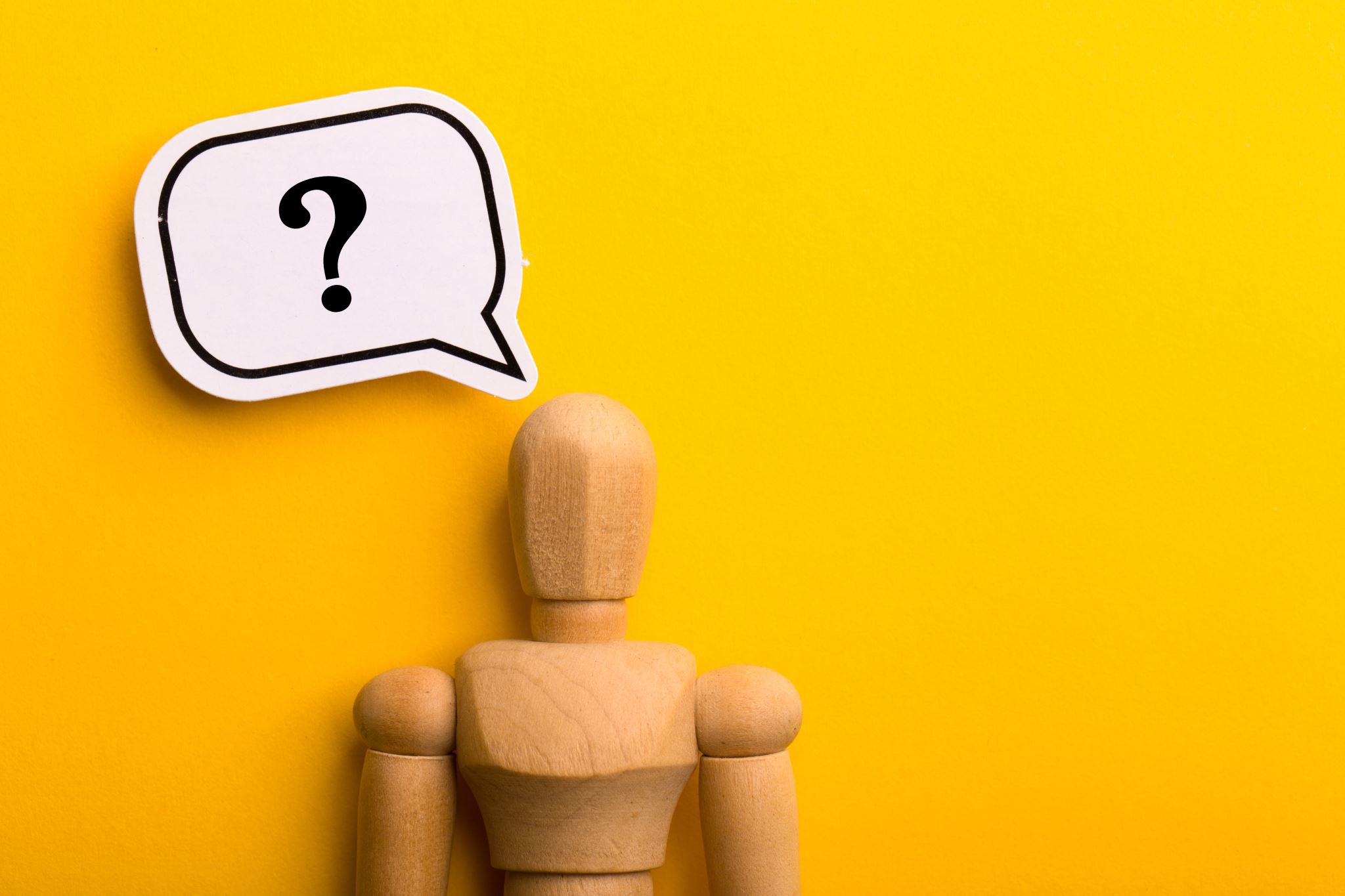 Why Invest in Life Insurance and IULs
A Smart Financial Choice for Your Future
Introduction
What is Life Insurance?
Types of Life Insurance
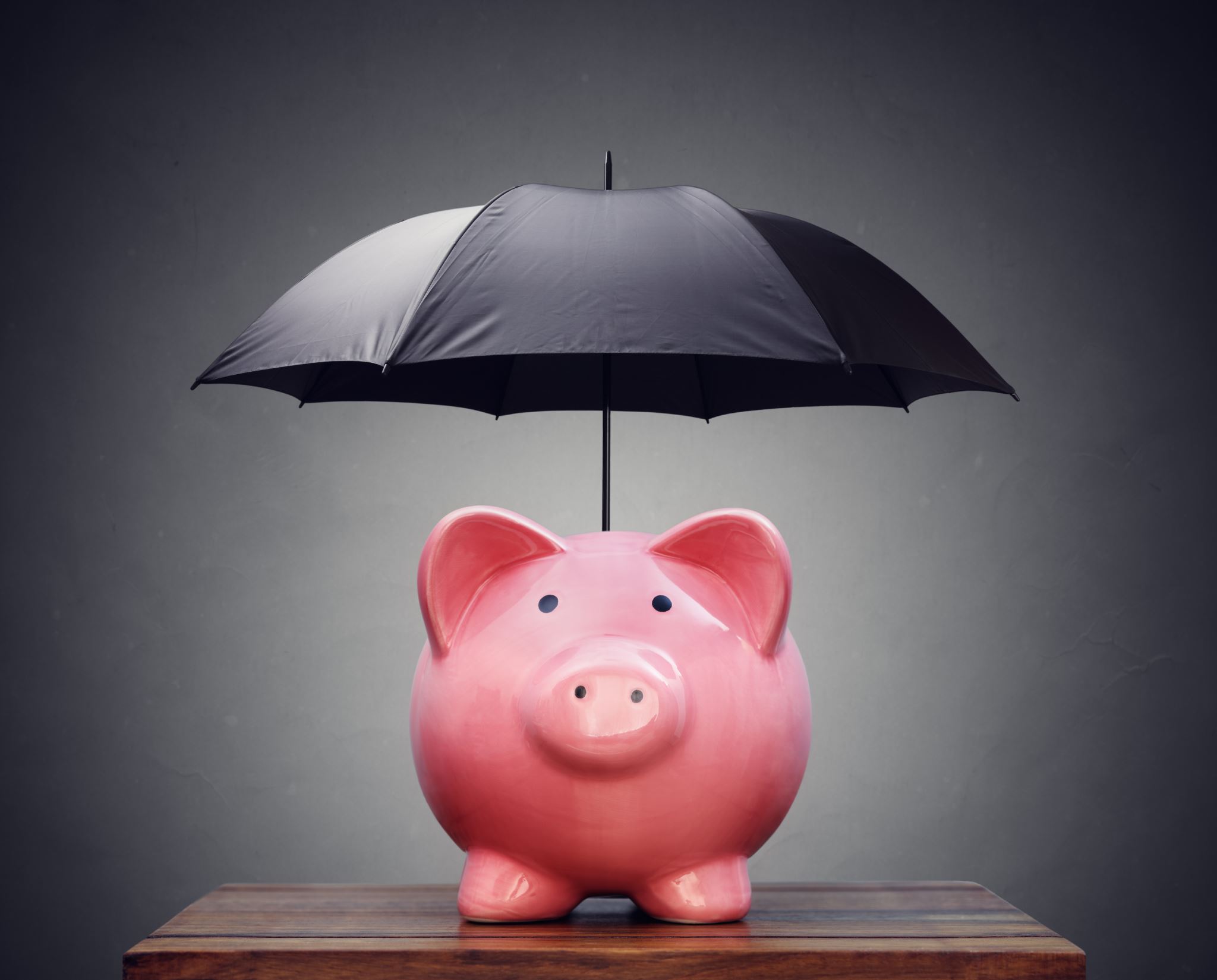 Financial Security for Loved Ones
• Covers expenses like debts, education, and living costs.
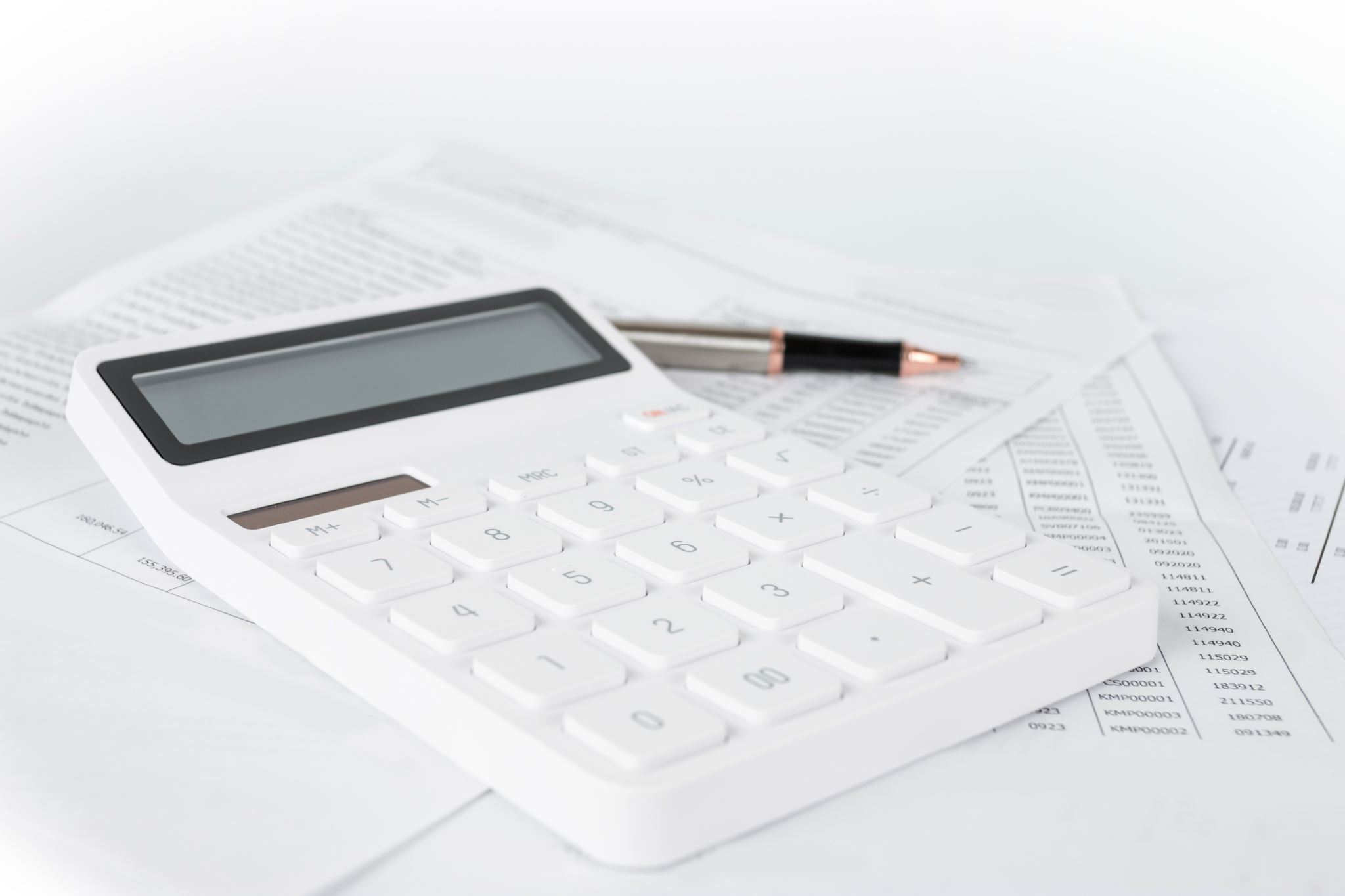 Tax Advantages
• Payouts are usually tax-free.
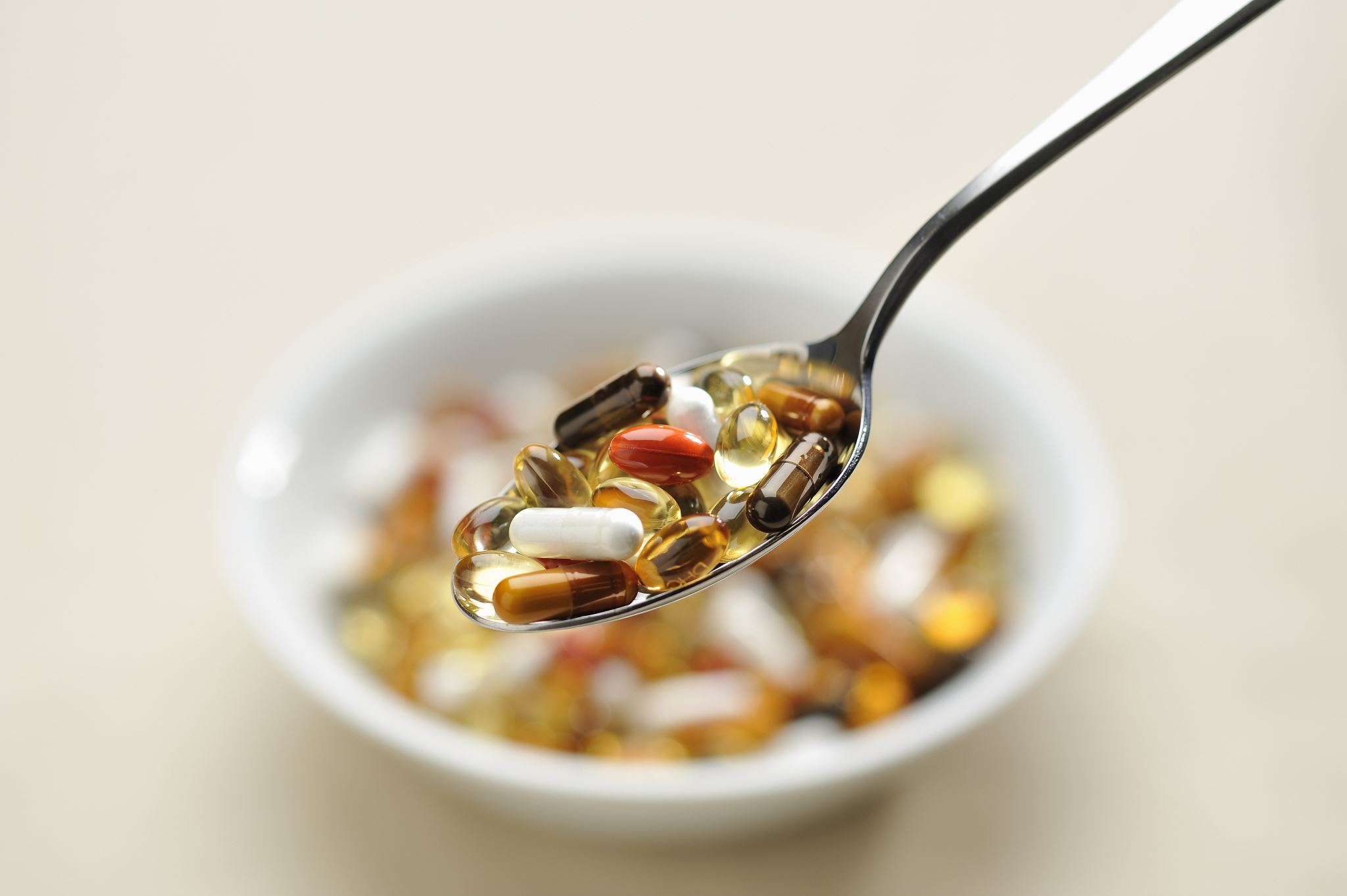 Supplement Retirement Income
• Whole life and IUL policies can provide cash value over time.
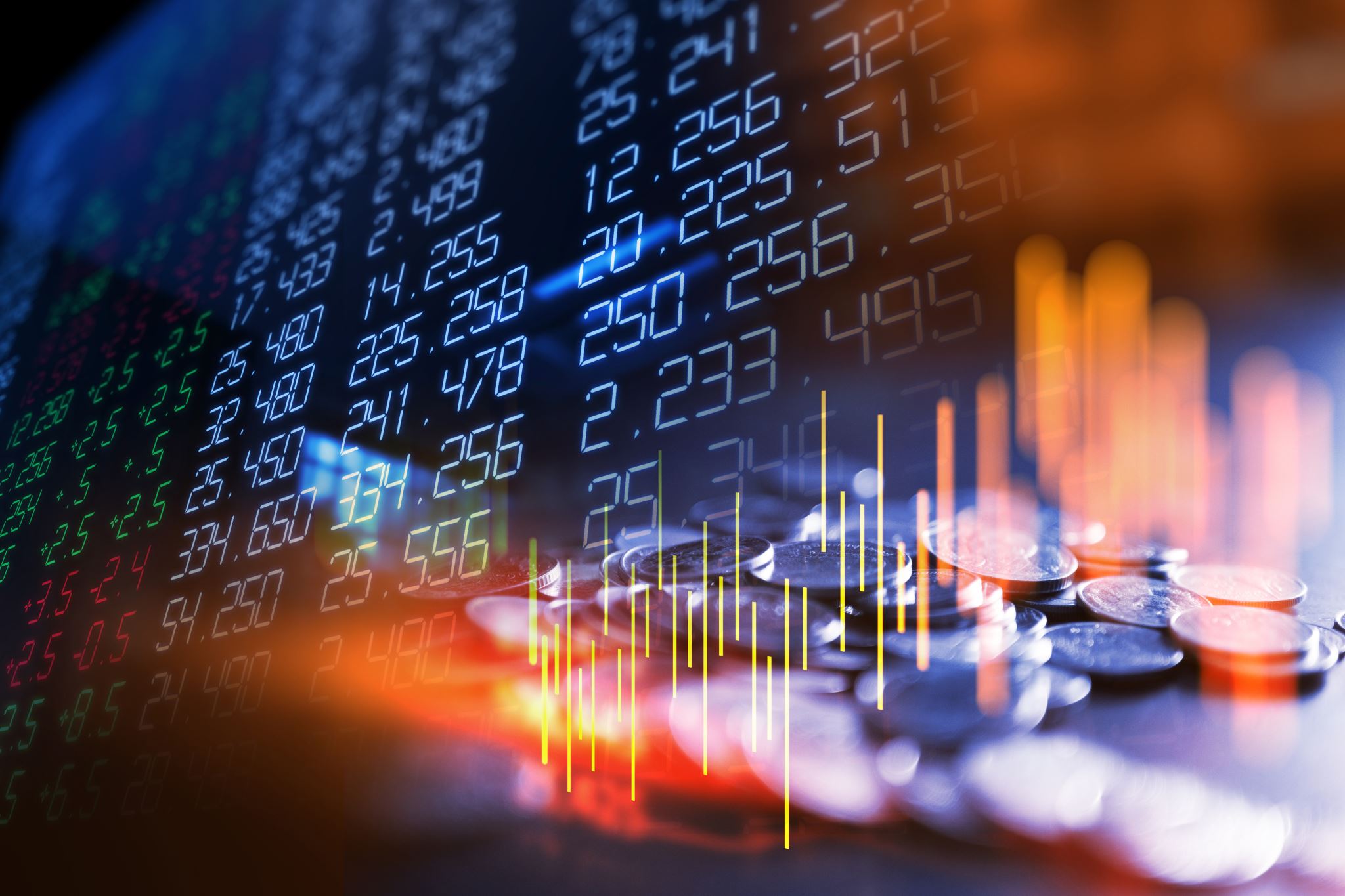 Wealth Transfer Tool
• Pass wealth efficiently to the next generation.
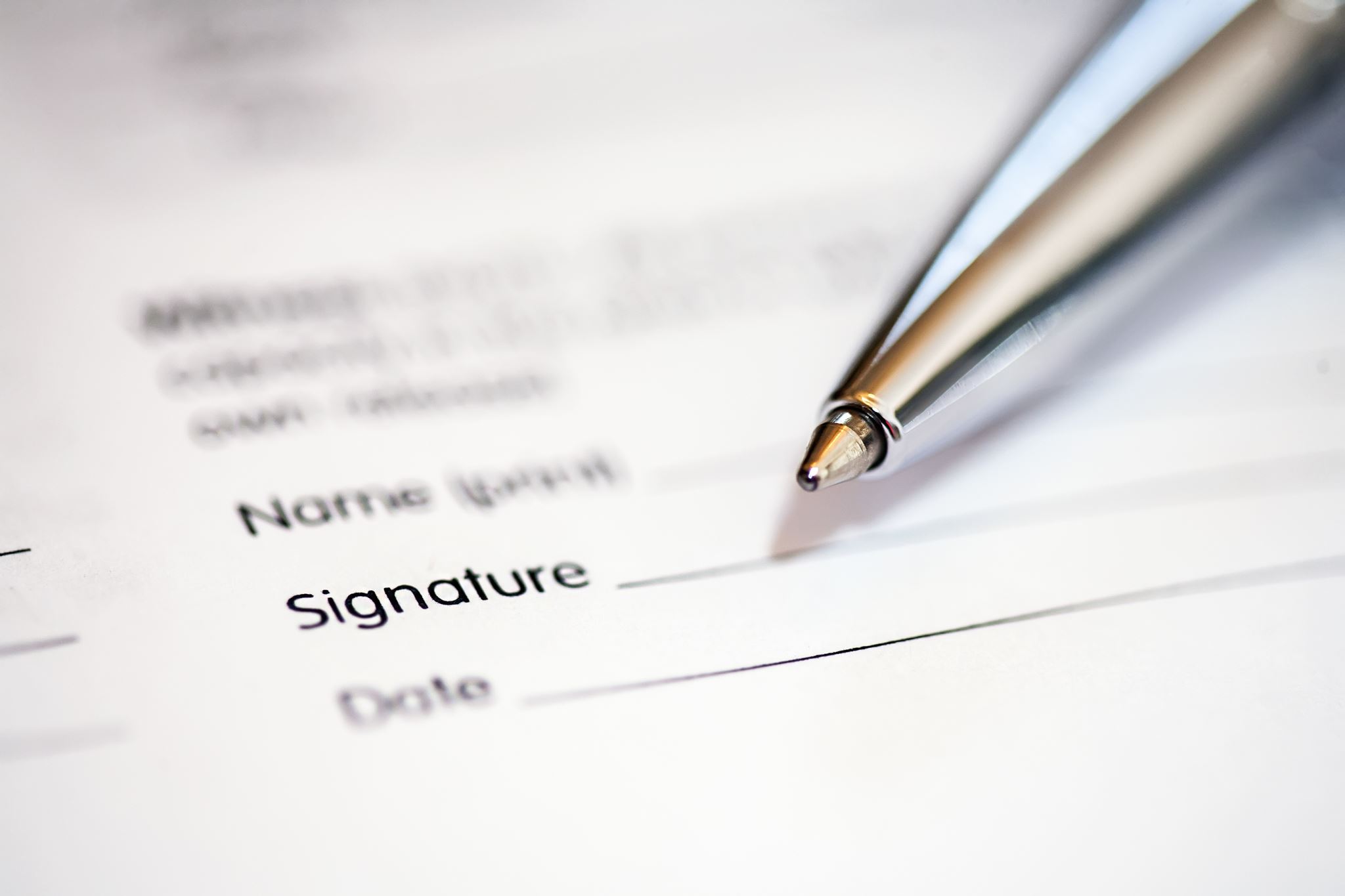 Introduction to Indexed Universal Life Insurance (IULs)
• Combines life insurance with investment options tied to market indexes.
How IULs Work
Benefits of IULs
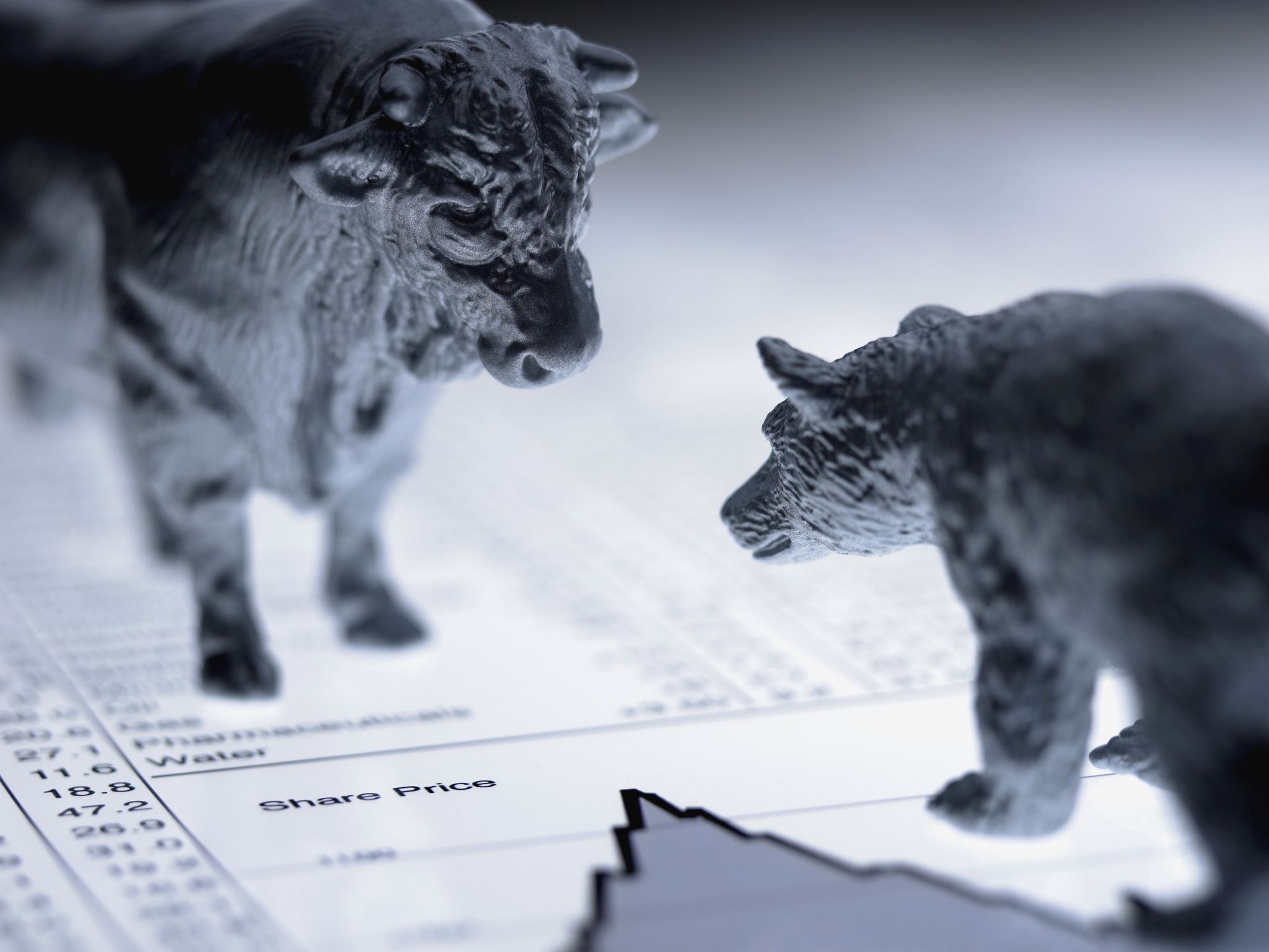 Diversification in Financial Planning
• Adds stability and growth potential to your financial portfolio.
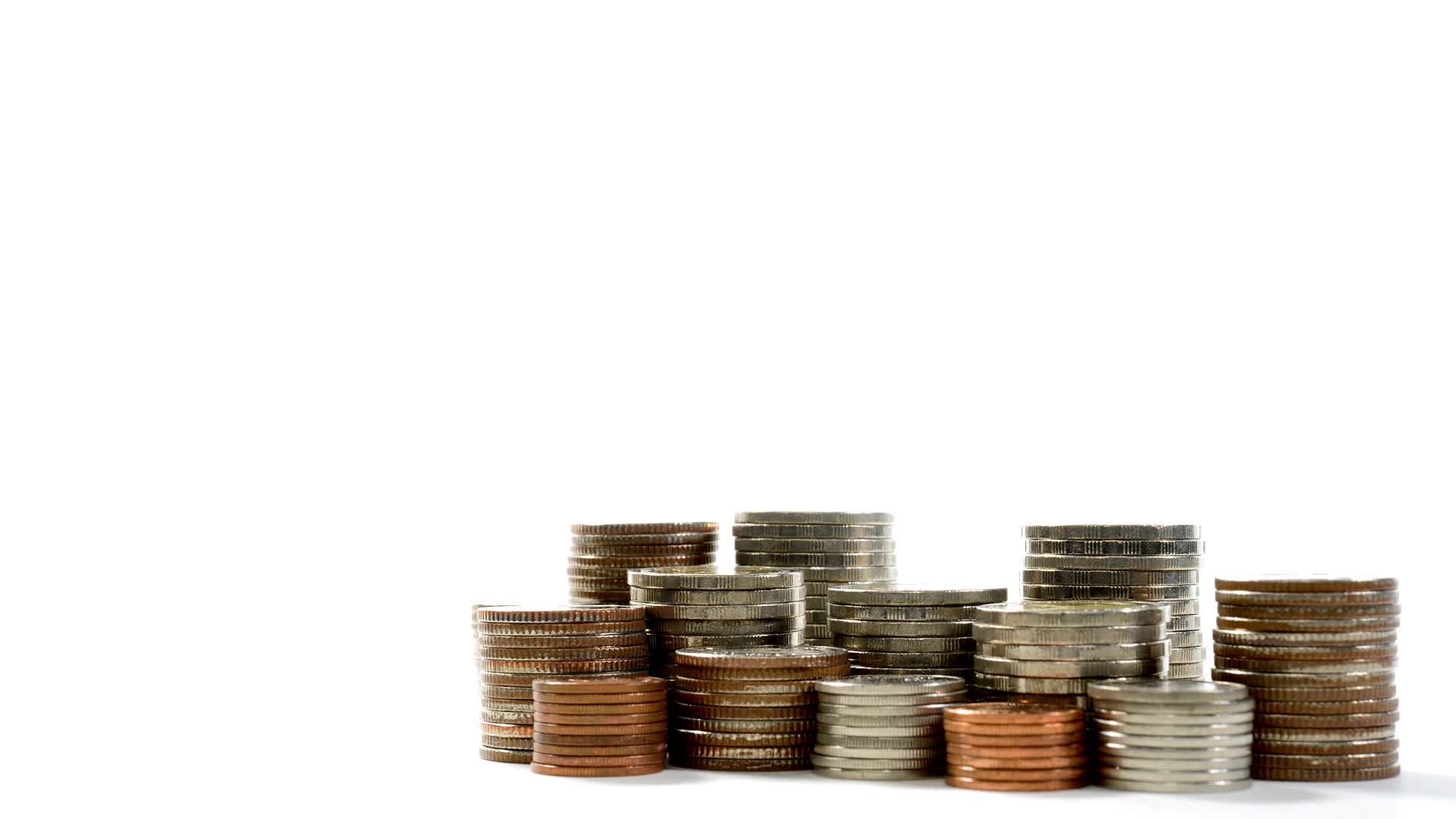 Long-Term Investment
• Builds cash value and increases wealth over time.
Protection and Growth in One
• Death benefits and savings growth combined.
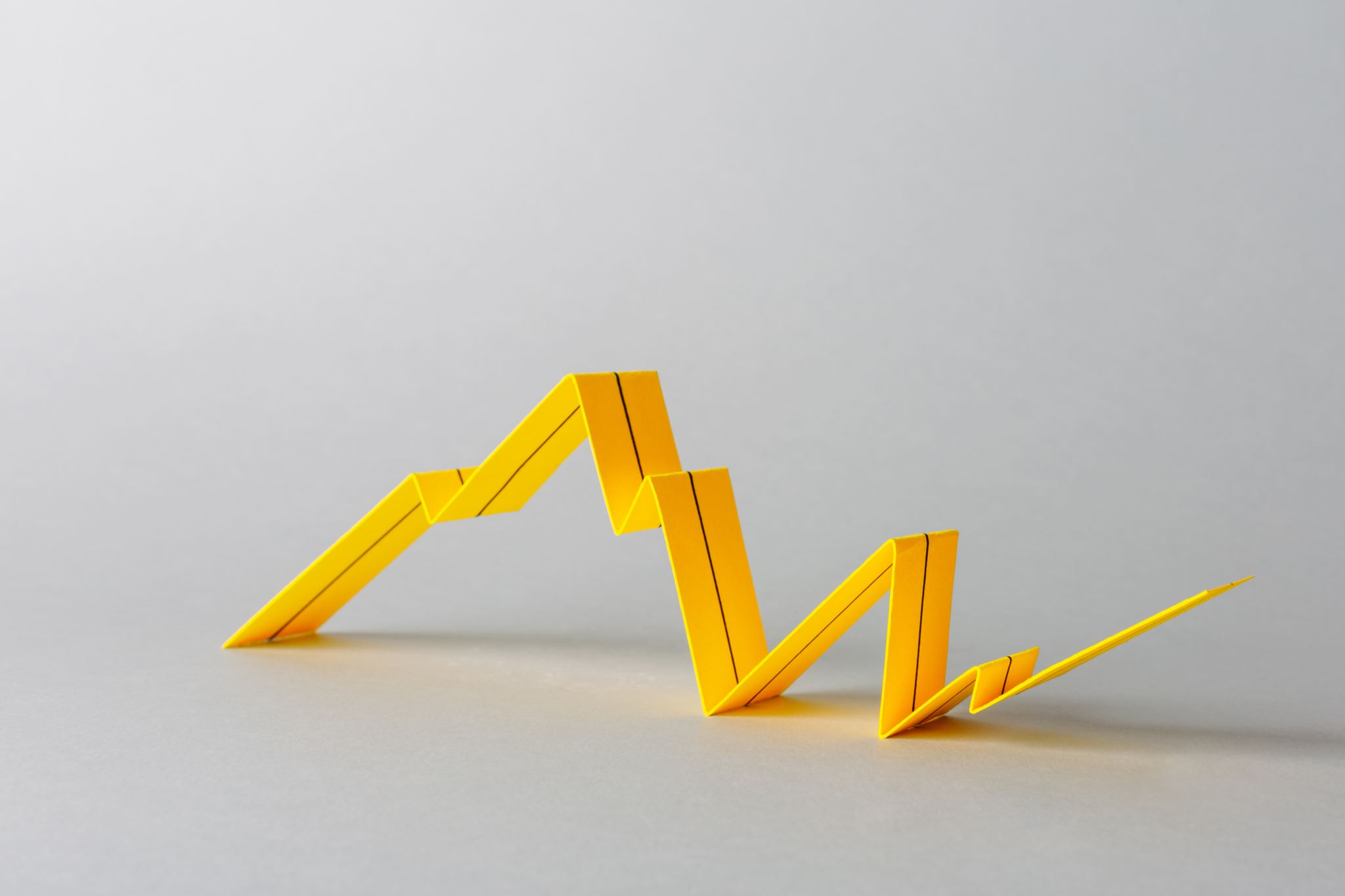 Market-Linked Growth Without Risk
• Growth tied to stock indexes, with downside protection.
• Tax-free loans against cash value.
• Flexible death benefits and premiums.
Key Features of IULs
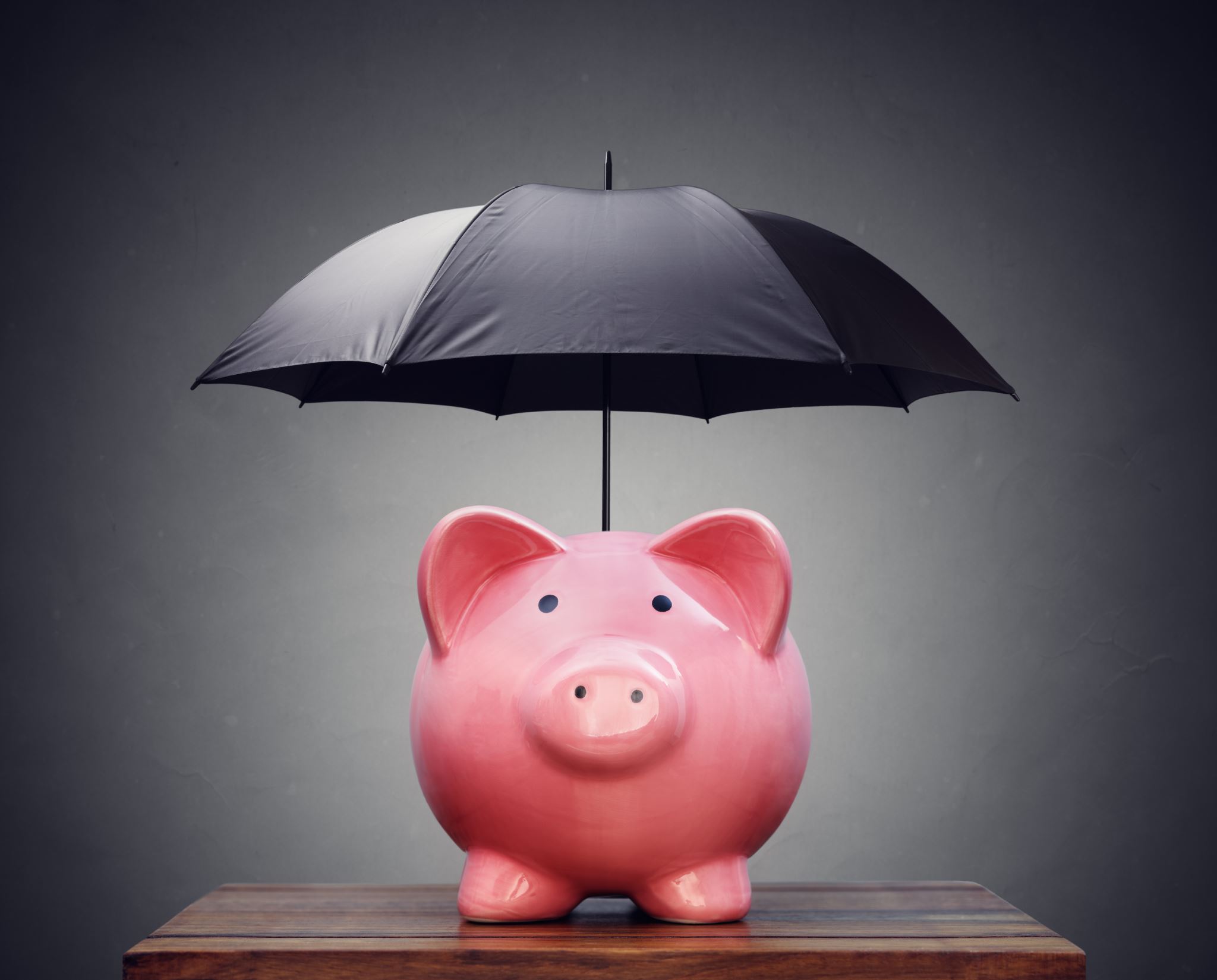 Myths About Life Insurance and IULs
• 'Too expensive' vs. long-term affordability.
• 'Risky' vs. safe growth opportunities.
Real-Life Example
• Case study of a family using IULs for retirement and wealth transfer.
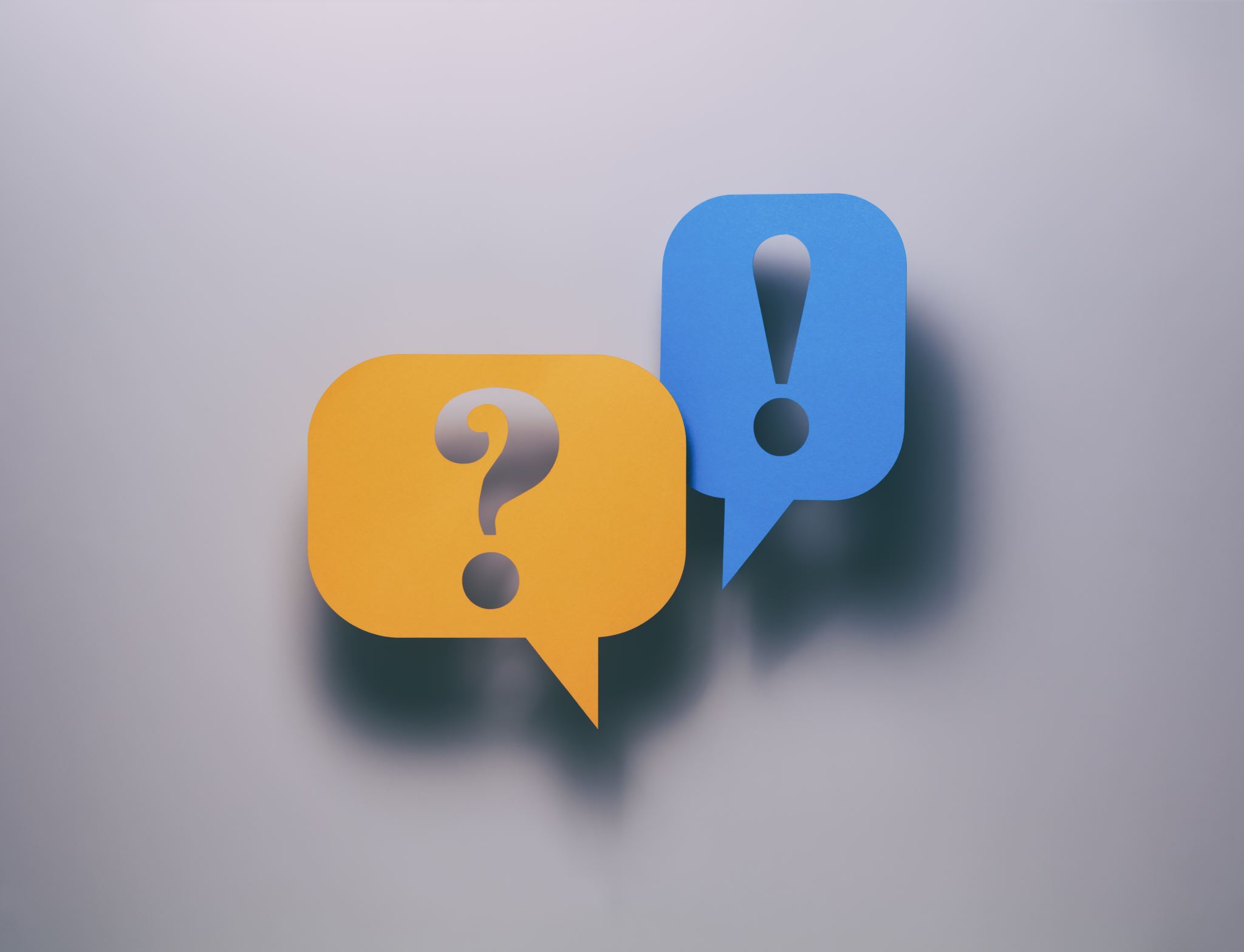 Common Questions Answered
• Address FAQs about life insurance and IULs.
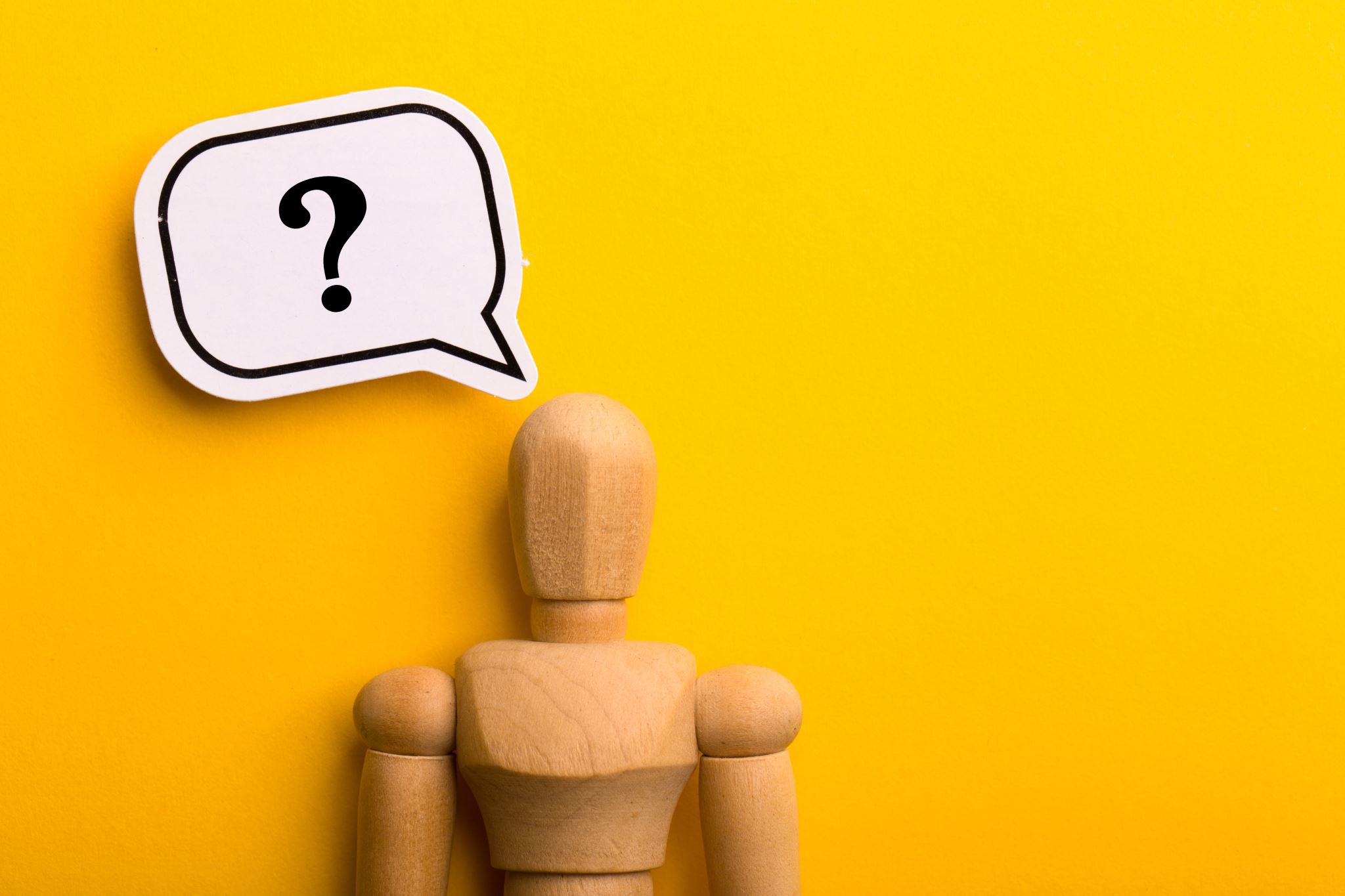 Why You Should Invest Now
• Protect loved ones, build wealth, and secure a comfortable retirement.